Synthesis, Analysis, and VerificationLecture 03b
More Hoare Logic. Building Formulas
Substitutions
Lectures: 
   Viktor Kuncak
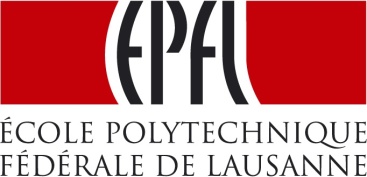 Programs, Relations, Formulas
Forms of Hoare Triple
Transitivity Rule
Expanding Paths
Transitive Closure
More on Hoare Logic
see wiki
Programs, Relations, Formulas
Programs to Formulas (VCG)
Three methods
compositionally compute formulas for relations
then compare them to spec
forward propagation – compute sp of pre
backward propagation – compute wp of post
From Programs to Formulas(compositional way)
Given 
guarded program p with set of variables V,
Compute
formula F 
whose free variables can be x and x’ , for all x in V
such that F holds iff 
program starting in state given by unprimed variables can end up in state given by primed variables
we should already know the answer
Construct formulas recursively
Guarded program given by tree
Leaves:  x=E,  assume(P)


assume(P)		

x=E		
Tree nodes (recursion)
Non-deterministic choice   [] 


Sequential composition  ;
Consequences
assume(P); c



c; assume(P)
About One-Point Rules
Which formula simplifications are correct?





For each either
find counterexample, or
prove equivalence (how?)
Definition of Formulas
Definition of Substitution
Semantics: Formula  Set of states
formula semantics
Formula(‘)  Set of Pairs of States
Formulas with primed and unprimed variables
Pairs of Disjoint Functions
Let f1 , f2  - partial functions with disjoint domain
Then (f1 , f2)  can be represented with (f1 U f2)



Given semantics for sets of partial functions, we also know how to give semantics for relations on such states
Programs, Relations, Formulas
Lemma for One-Point Rule
One Point Rule Proved
Programs to Formulas (VCG)
Further Reading
C A R Hoare and He Jifeng. Unifying Theories of Programming. Prentice Hall, 1998

Semantics-based Program Analysis via Symbolic Composition of Transfer Relations, PhD dissertation by Christopher Colby, 1996